天津市自然科学基金项目申报系统使用培训
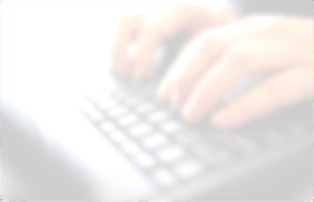 供一般、青年、重点项目申请人使用
2016年07月
目  录
一、项目申报流程
二、申请人主要操作
三、常见问题
一、项目申报流程
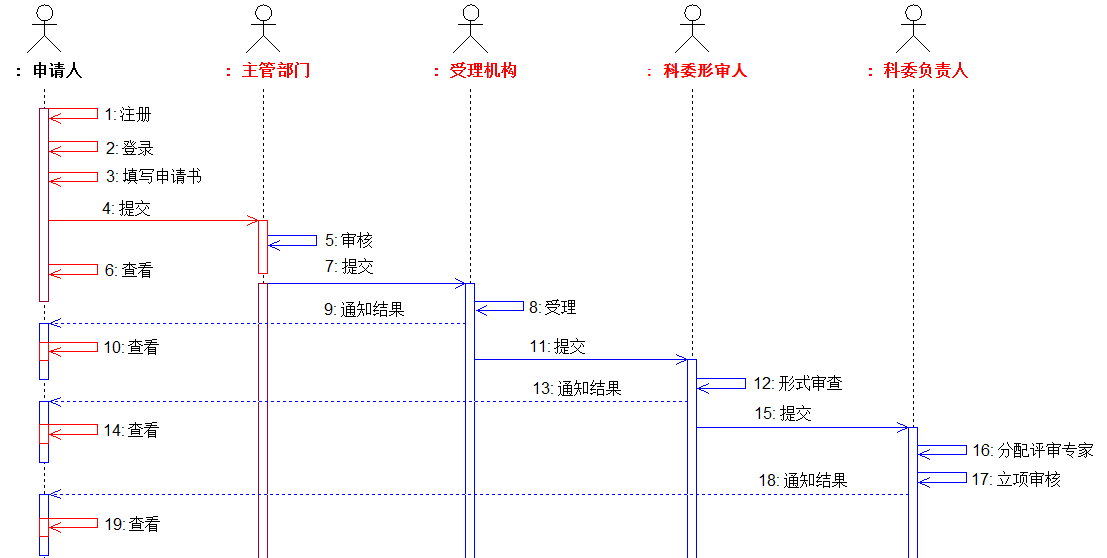 申请人
主管部门
受理机构
科委形审人员
科委负责人
一、项目申报流程
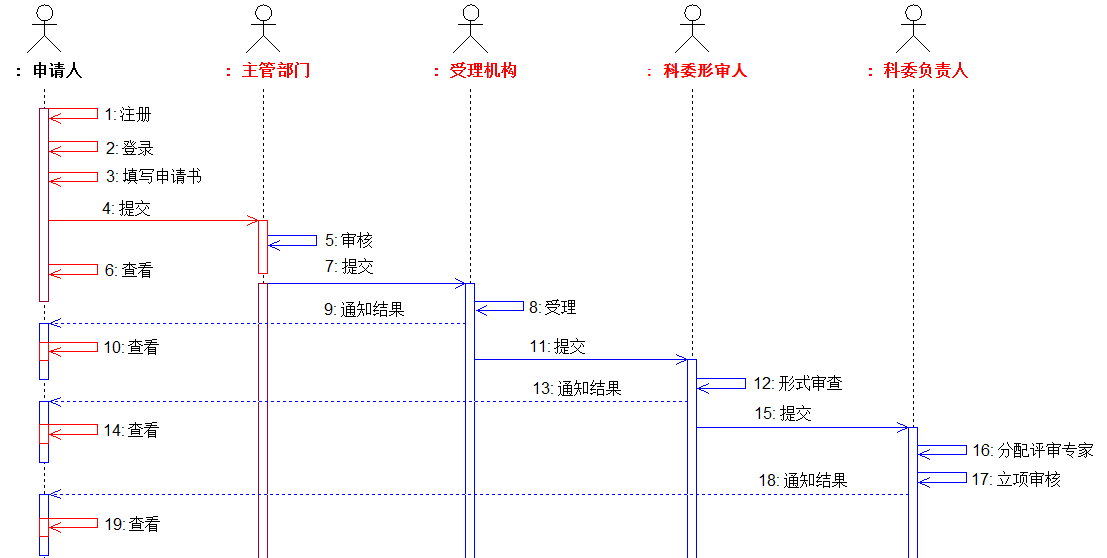 申请人
主管部门
受理机构
科委形审人员
科委负责人
允许修改申请书！
一、项目申报流程
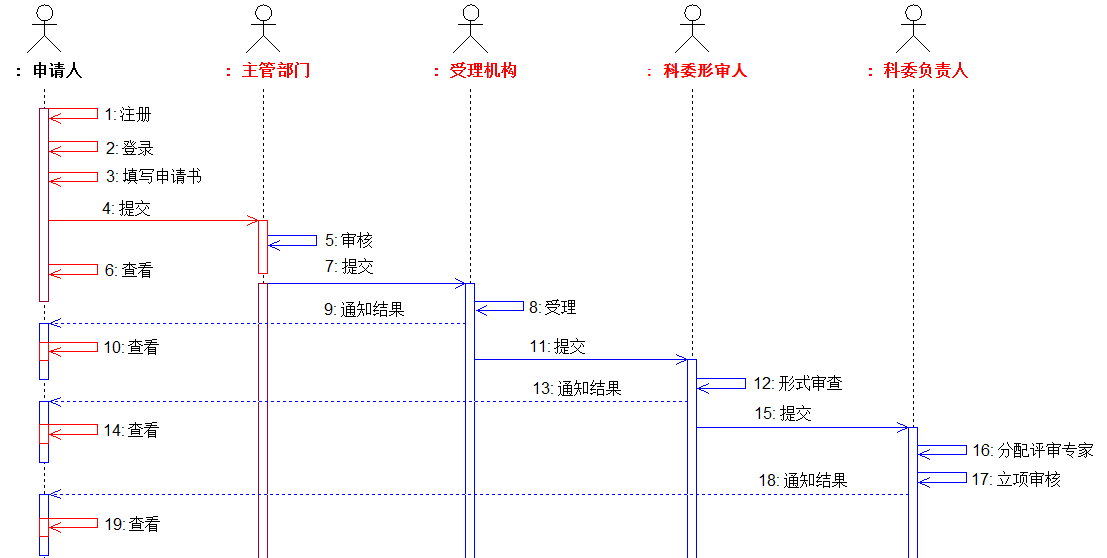 申请人
主管部门
受理机构
科委形审人员
科委负责人
不允许修改！
目  录
一、项目申报流程
二、申请人主要操作
三、常见问题
二、申请人主要操作
1 注册
2 登录
3 填报阶段
5 形审阶段
6 评审立项阶段
4 受理阶段
查看受理结果
修改和提交
查看立项结果
修改和提交
提交申请书
维护个人信息
填写申请书
查看审核结果
合法性检查
修改和提交
查看形审结果
1 注册
2 登录
3 填报阶段
5 形审阶段
6 评审立项阶段
4 受理阶段
查看受理结果
修改和提交
查看立项结果
修改和提交
提交申请书
维护个人信息
填写申请书
查看审核结果
合法性检查
修改和提交
查看形审结果
1  注册
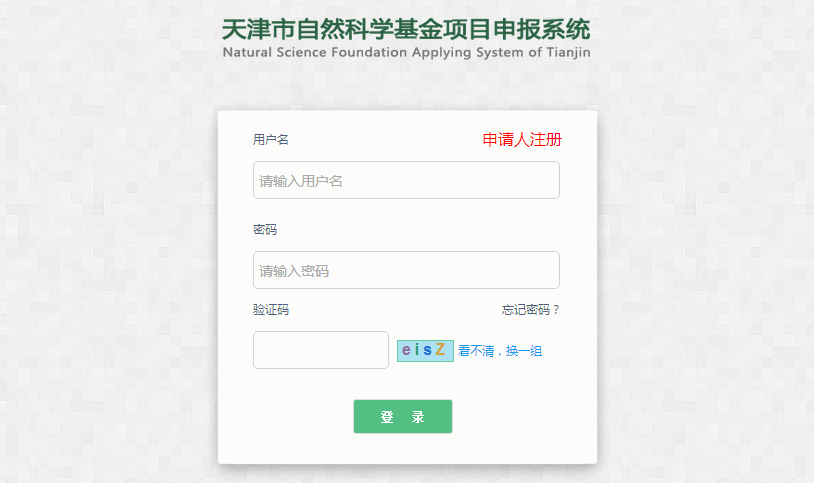 新用户注册
1  注册
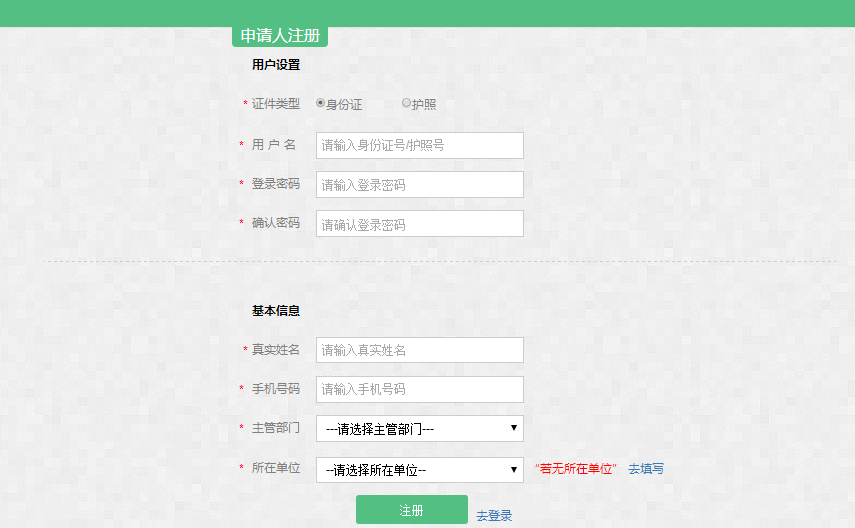 1 注册
2 登录
3 填报阶段
5 形审阶段
6 评审立项阶段
4 受理阶段
查看受理结果
修改和提交
查看立项结果
修改和提交
提交申请书
维护个人信息
填写申请书
查看审核结果
合法性检查
修改和提交
查看形审结果
2  登 录
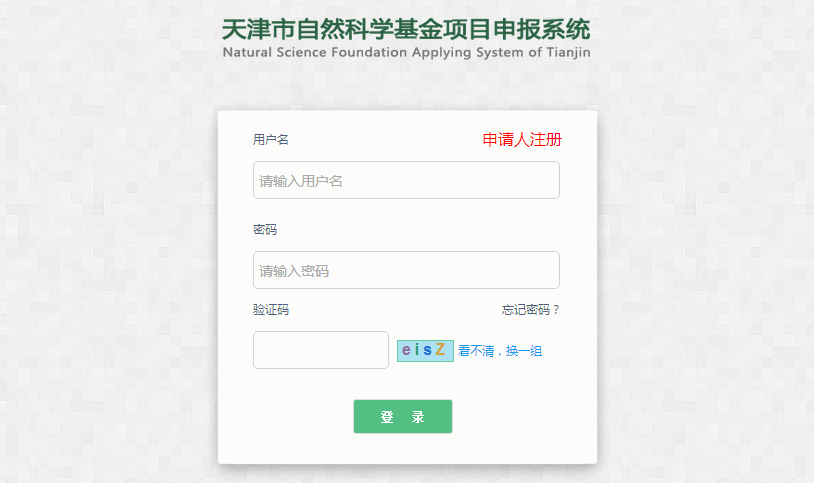 用户名为身份证号或护照号
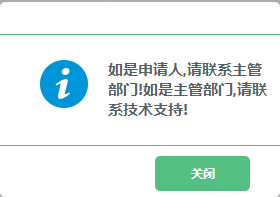 2  登 录
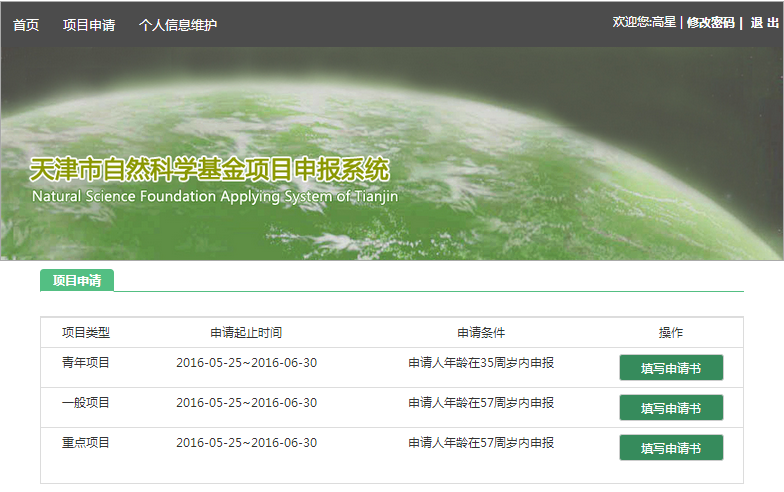 1 注册
2 登录
3 填报阶段
5 形审阶段
6 评审立项阶段
4 受理阶段
查看立项结果
查看受理结果
修改和提交
修改和提交
提交申请书
维护个人信息
填写申请书
查看审核结果
合法性检查
修改和提交
查看形审结果
3.1 维护个人信息
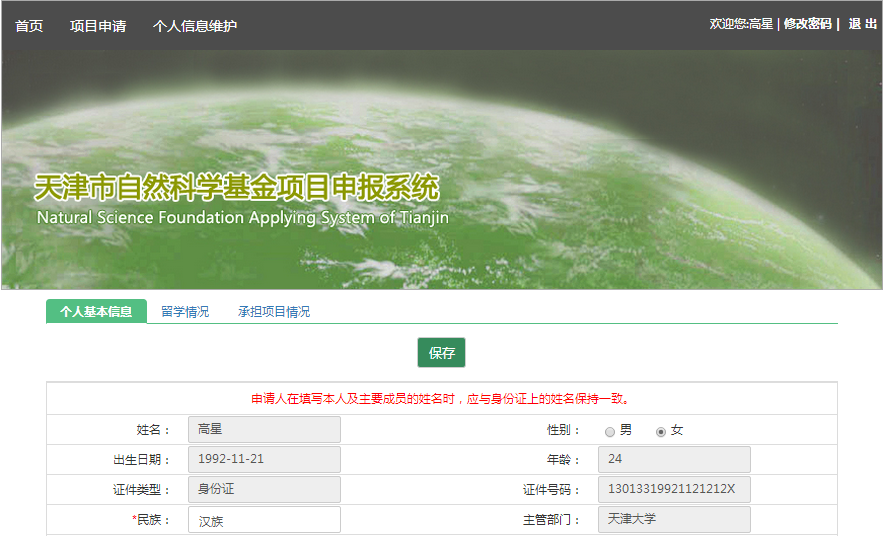 1 注册
2 登录
3 填报阶段
5 形审阶段
6 评审立项阶段
4 受理阶段
查看受理结果
修改和提交
查看立项结果
修改和提交
提交申请书
维护个人信息
填写申请书
查看审核结果
合法性检查
修改和提交
查看形审结果
3.2 填写申请书
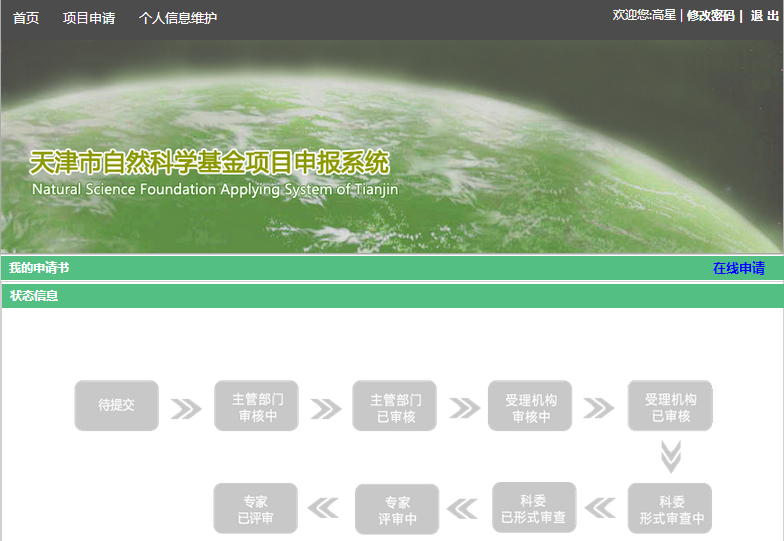 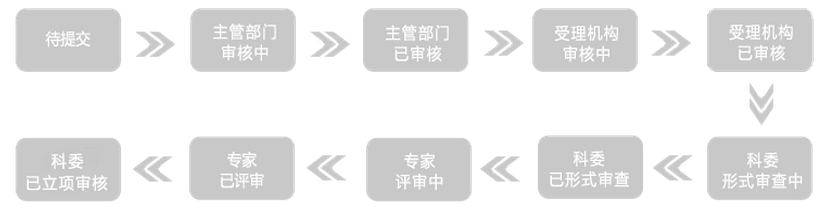 3.2 填写申请书-选择项目类别
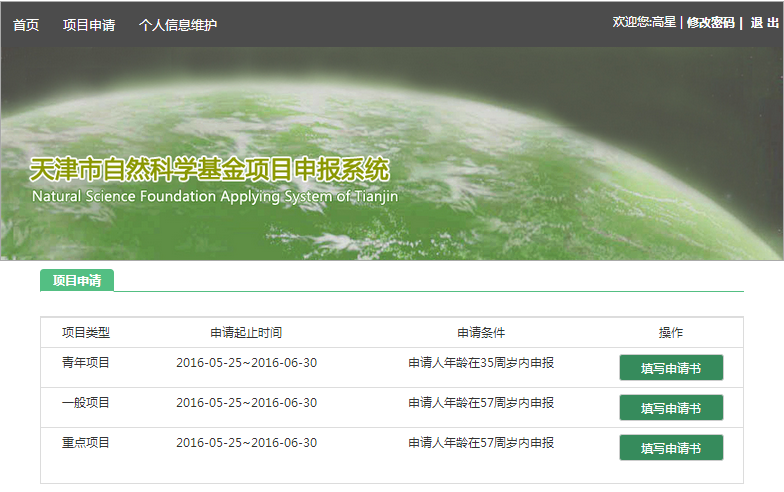 3.2 填写申请书-选择项目类别
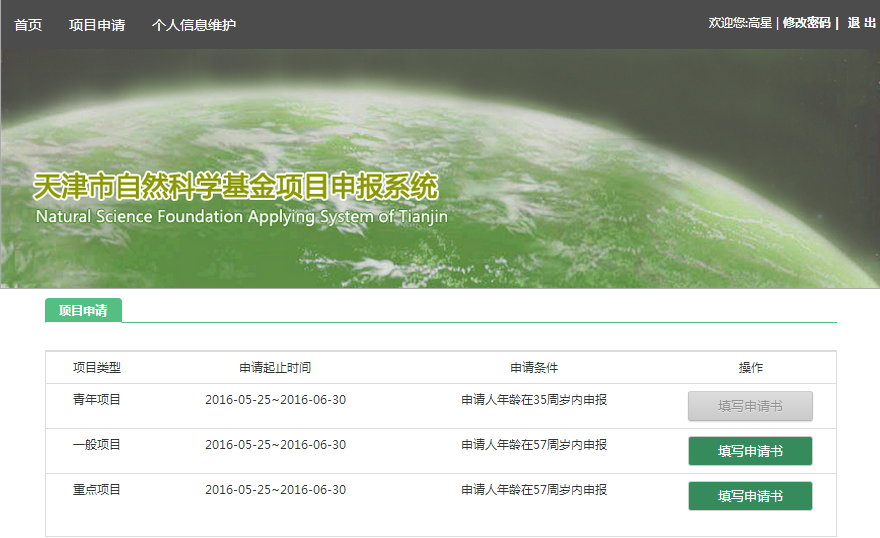 进入填写
3.2 填写申请书
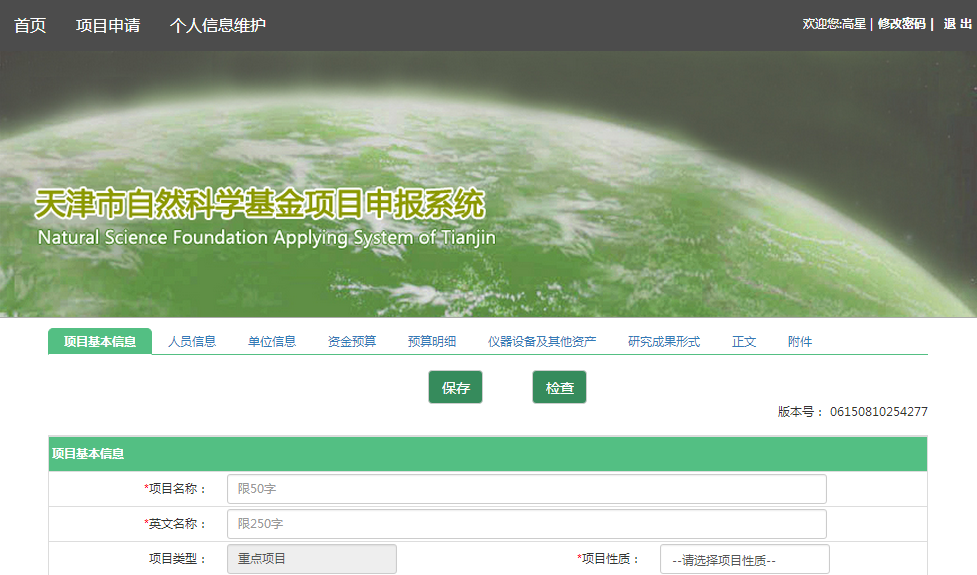 保存或检查申请书的全部内容
版本号
分页填写
填写过程请及时保存所填内容
3.2 填写申请书
注意：
在系统中填写或修改申请书时，每点击一次保存按钮，系统就会为项目申请书重新生成一个版本号。申请人提交给主管部门的纸质版申请书一定要和通过系统提交的申请书版本号保持一致！
3.2 填写申请书-项目基本信息
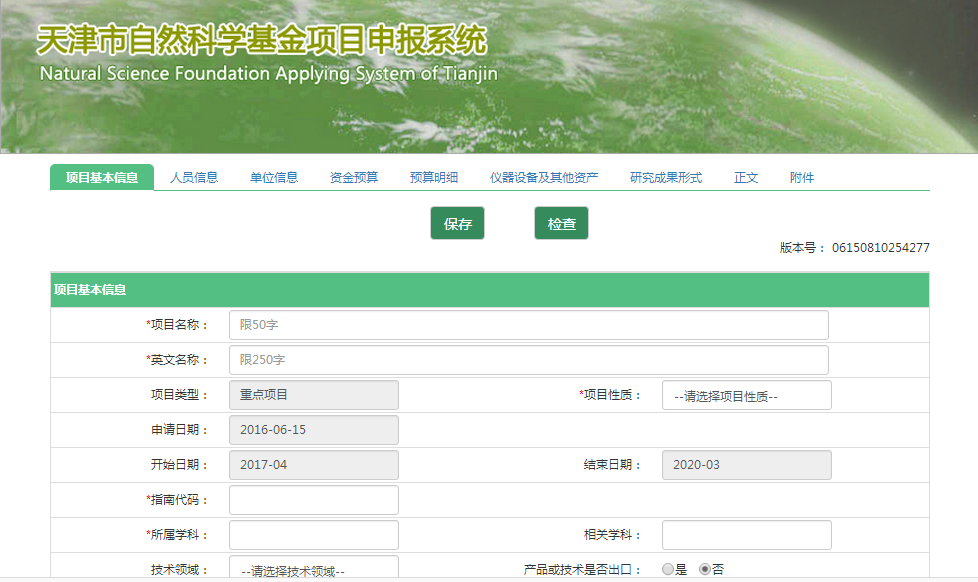 “*”标注为必填项
3.2 填写申请书-人员信息
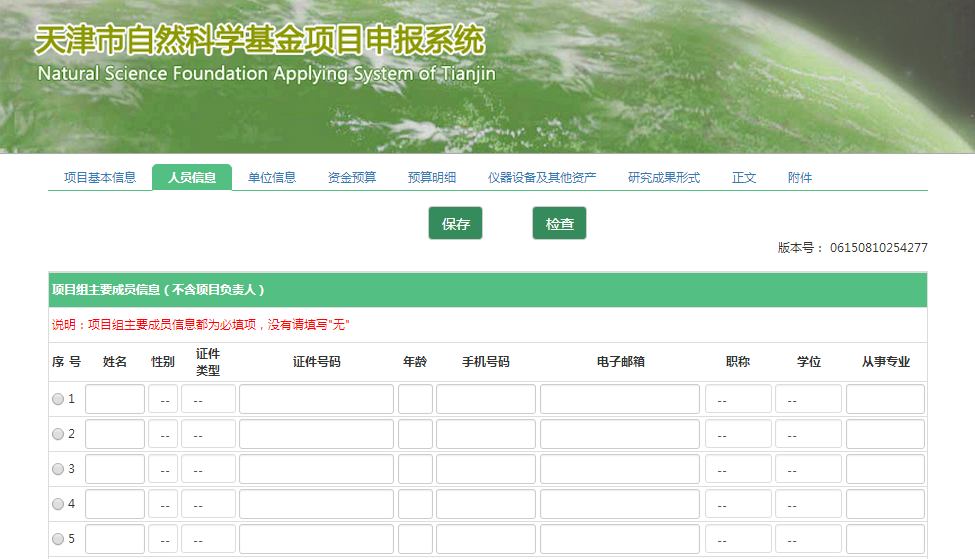 项目组主要成员
3.2 填写申请书-单位信息
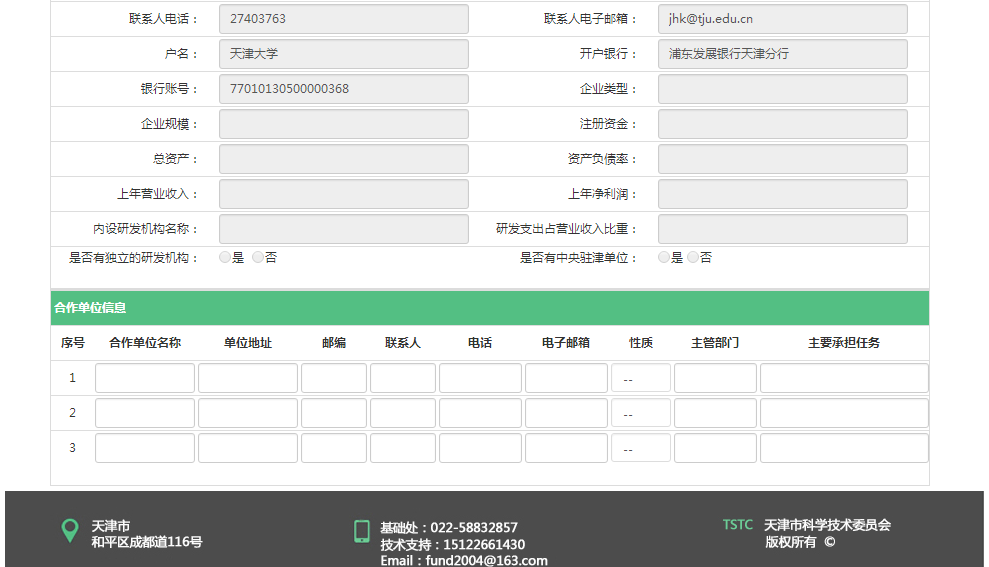 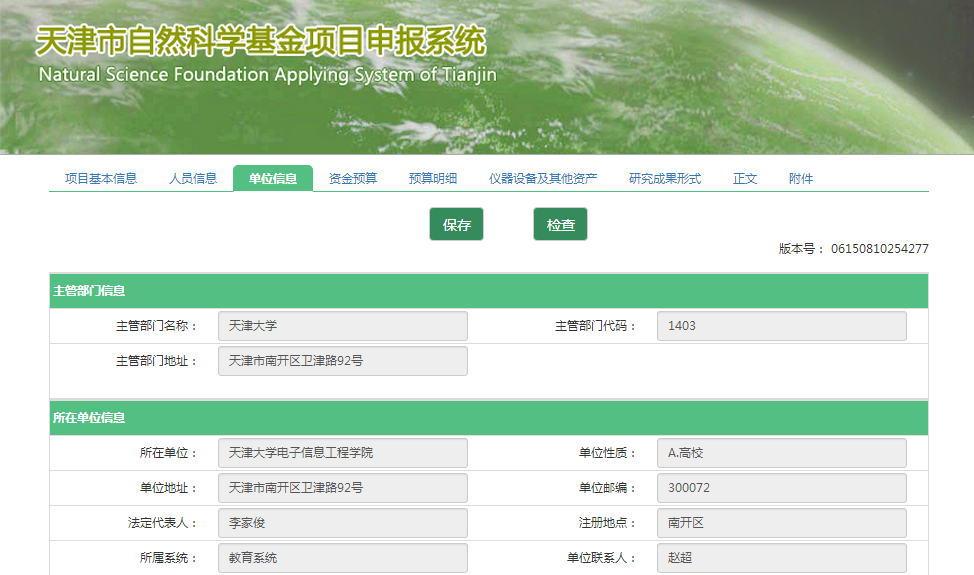 申请人填写
系统自动填写
3.2 填写申请书-资金预算
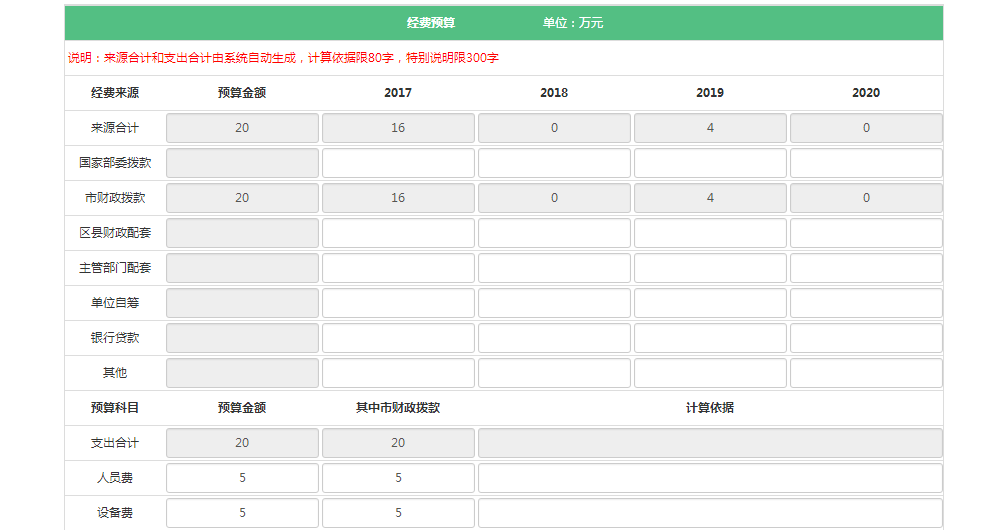 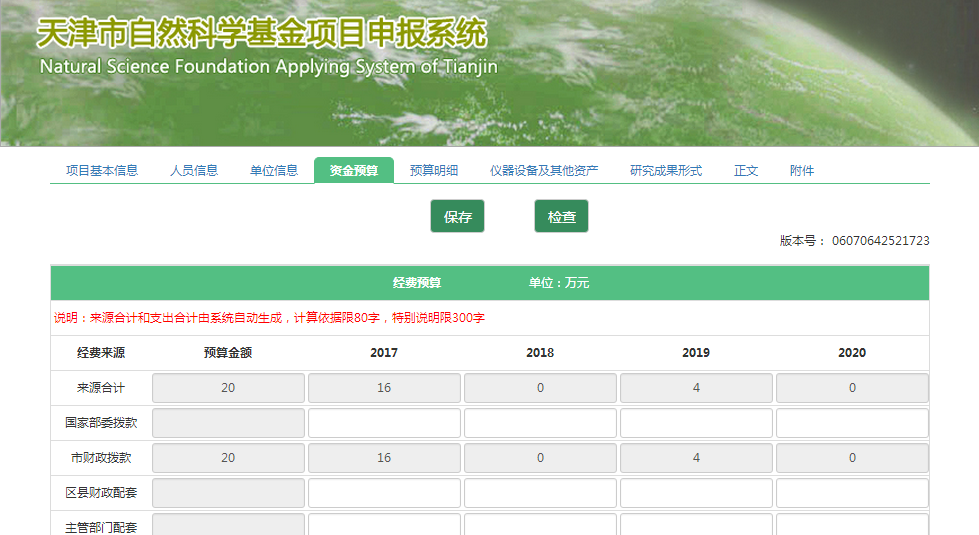 3.2 填写申请书-预算明细
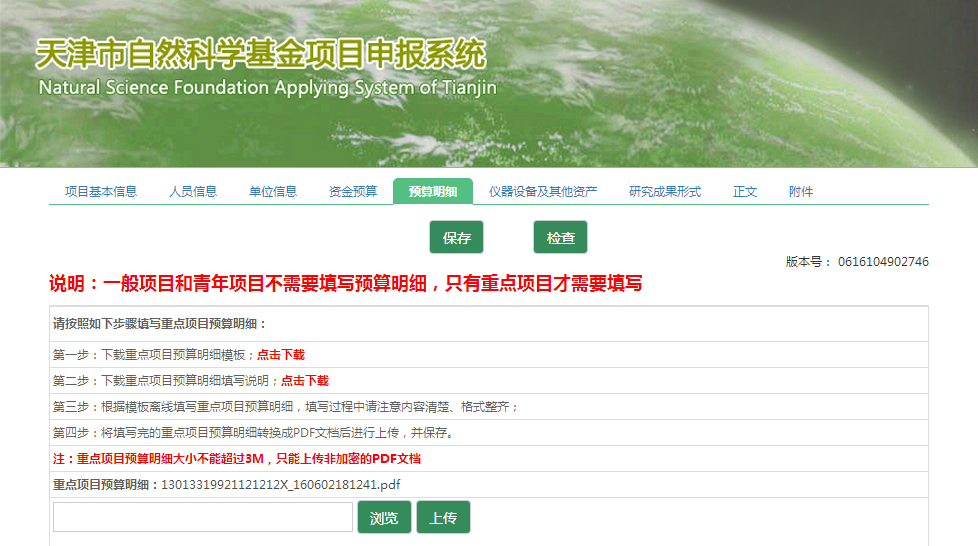 下载模板
下载说明
上传后文件名称
3.2 填写申请书-仪器设备及其他资产
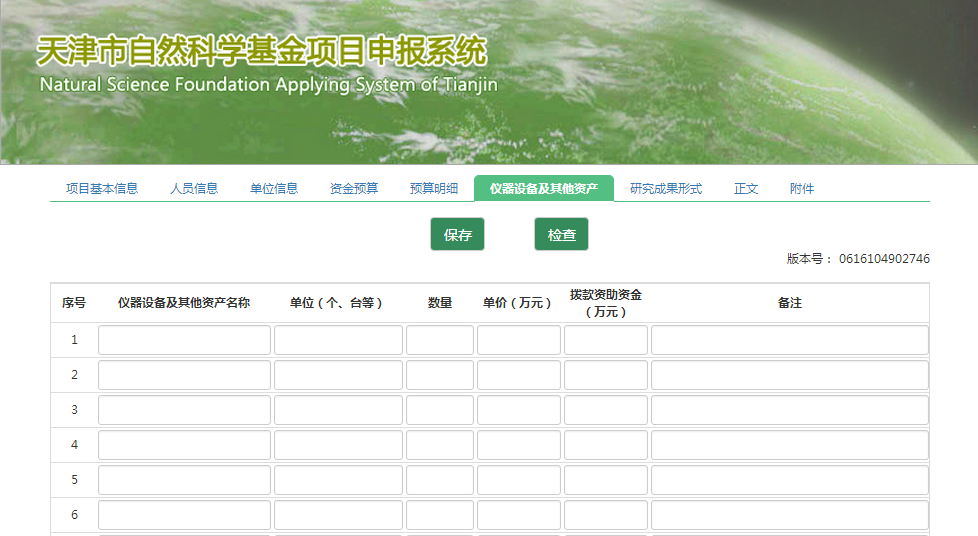 3.2 填写申请书-研究成果形式
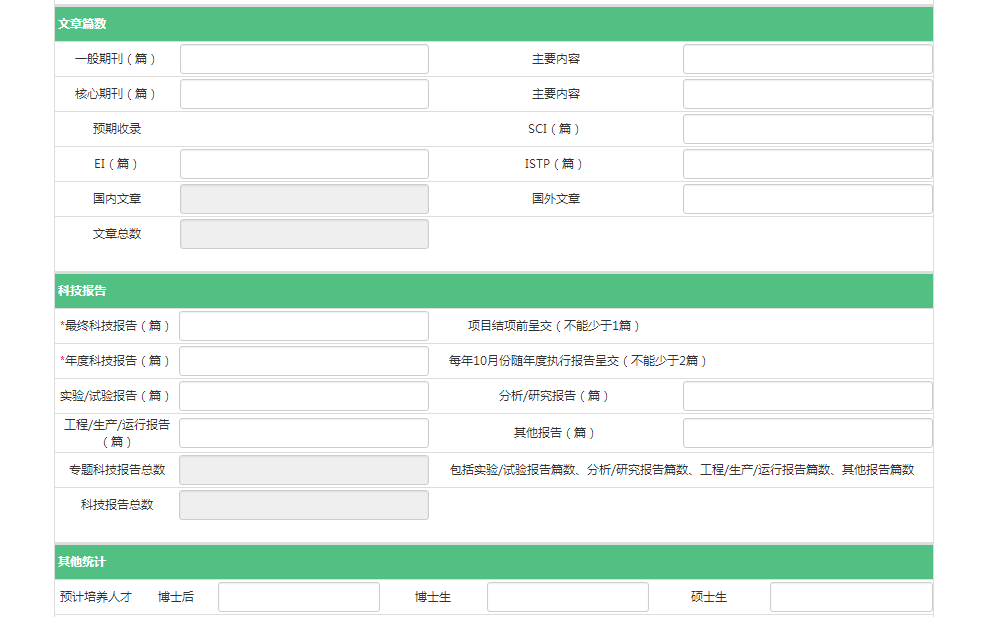 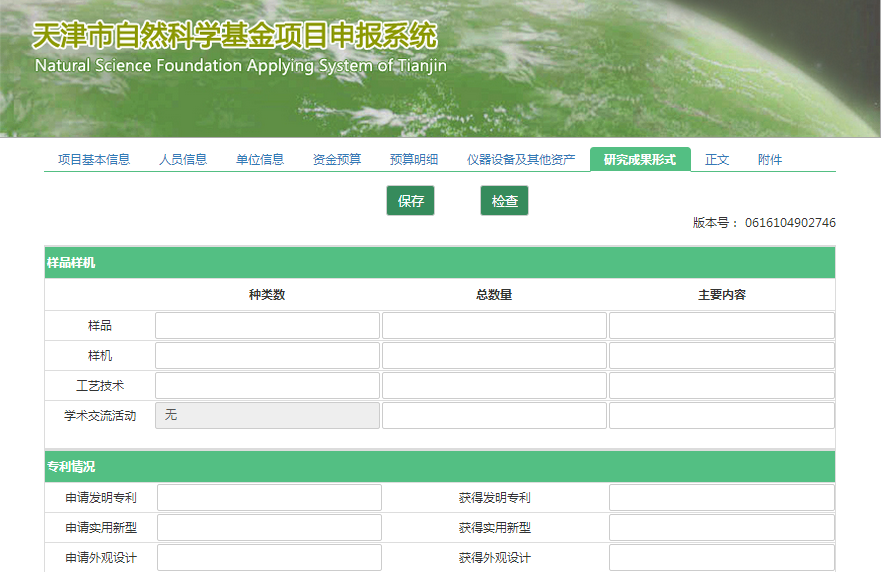 3.2 填写申请书-正文
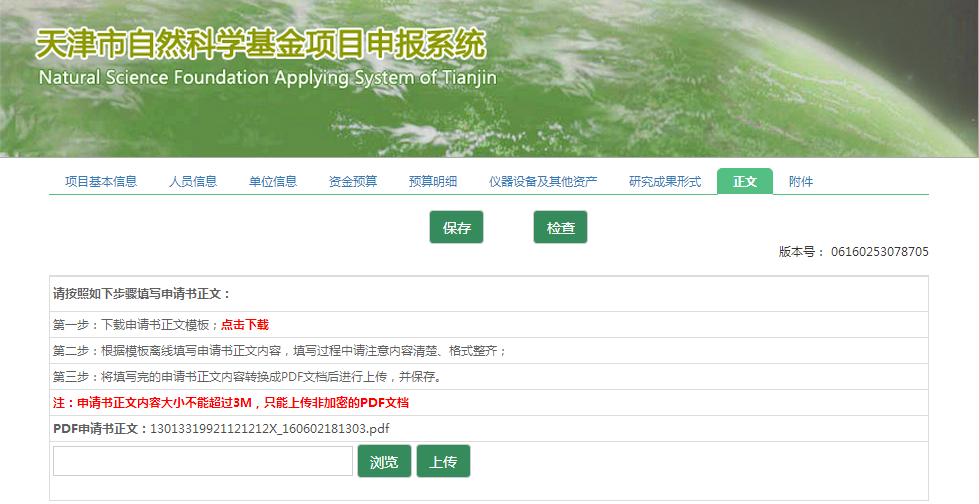 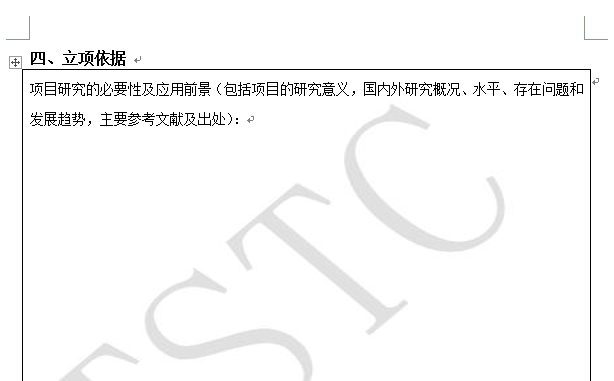 2) 离线使用Word/WPS填写正文
1) 下载正文模板
3) 完成正文填写后，转为非加密的PDF格式，在此上传
3.2 填写申请书-附件
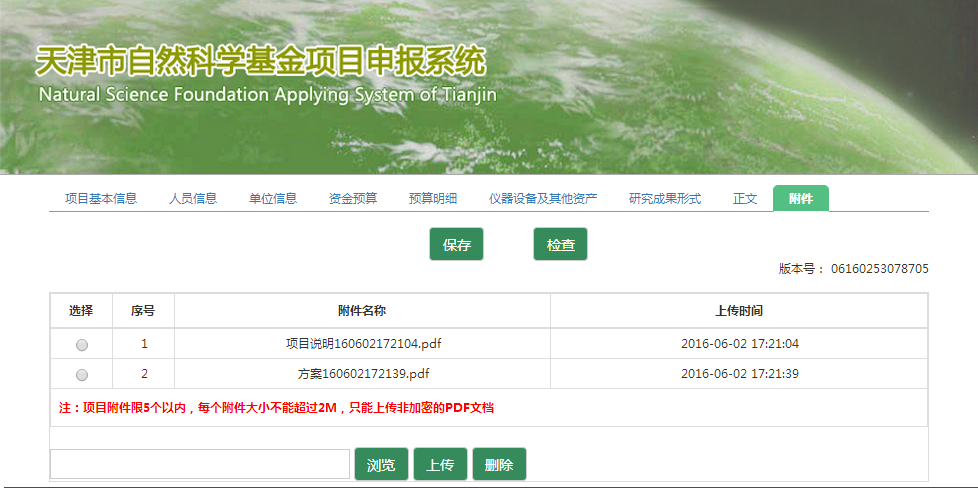 1 注册
2 登录
3 填报阶段
5 形审阶段
6 评审立项阶段
4 受理阶段
查看受理结果
修改和提交
查看立项结果
修改和提交
提交申请书
维护个人信息
填写申请书
查看审核结果
修改和提交
查看形审结果
合法性检查
3.3 数据合法性检查
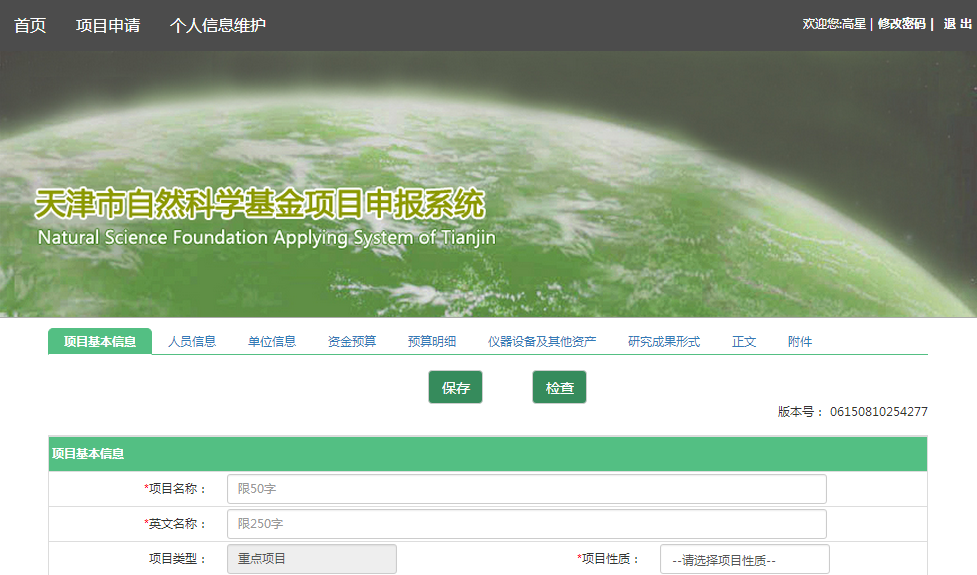 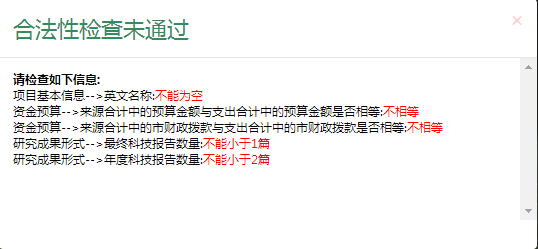 提交前检查所填数据合法性
3.3 数据合法性检查
数据合法性检查的内容包含以下几个部分：
1）个人信息维护中“*”标识的项为必填项。
2）申请书中“*”标识的项为必填项。
3）资金预算。
4）研究成果形式中的“科技报告”。
5）“正文”必须上传。
6）如果是重点项目，“预算明细”必须上传。
1 注册
2 登录
3 填报阶段
5 形审阶段
6 评审立项阶段
4 受理阶段
查看受理结果
修改和提交
查看立项结果
修改和提交
提交申请书
维护个人信息
填写申请书
查看审核结果
合法性检查
修改和提交
查看形审结果
3.4 提交申请书
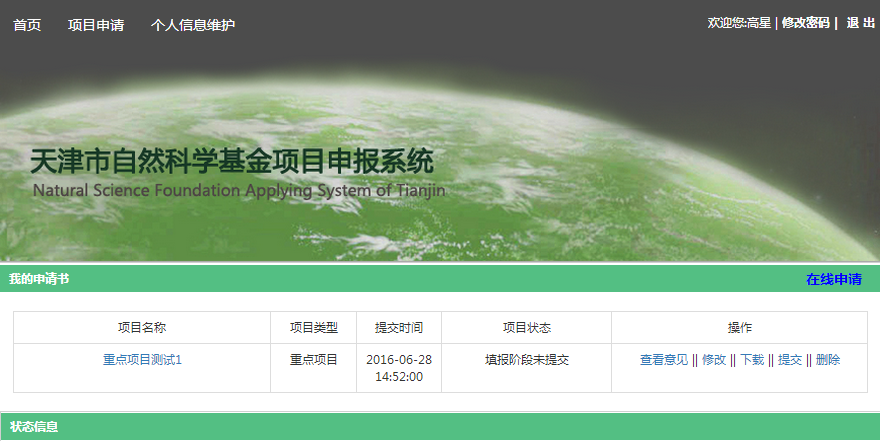 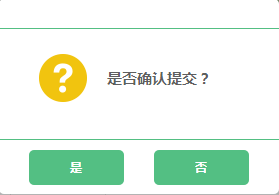 如果合法性检查未通过,提交时系统也会给出提示
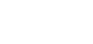 3.4 提交申请书-下载
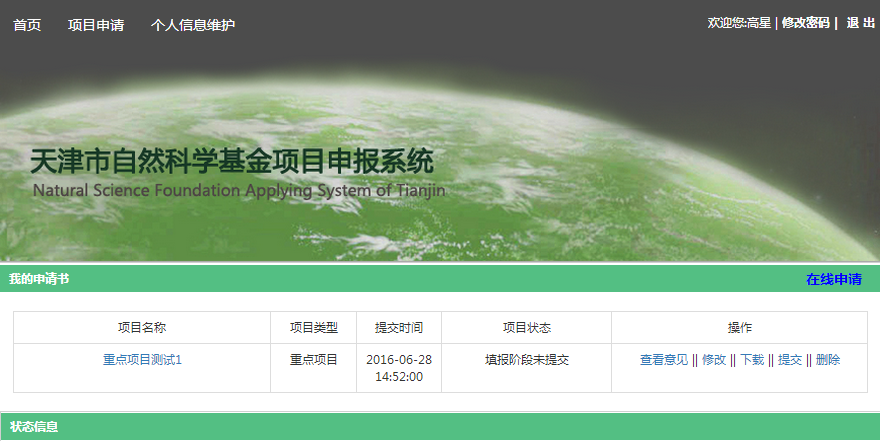 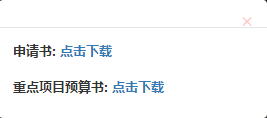 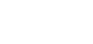 1 注册
2 登录
3 填报阶段
5 形审阶段
6 评审立项阶段
4 受理阶段
查看受理结果
修改和提交
查看立项结果
修改和提交
提交申请书
维护个人信息
填写申请书
查看审核结果
合法性检查
修改和提交
查看形审结果
3.5 查看审核结果
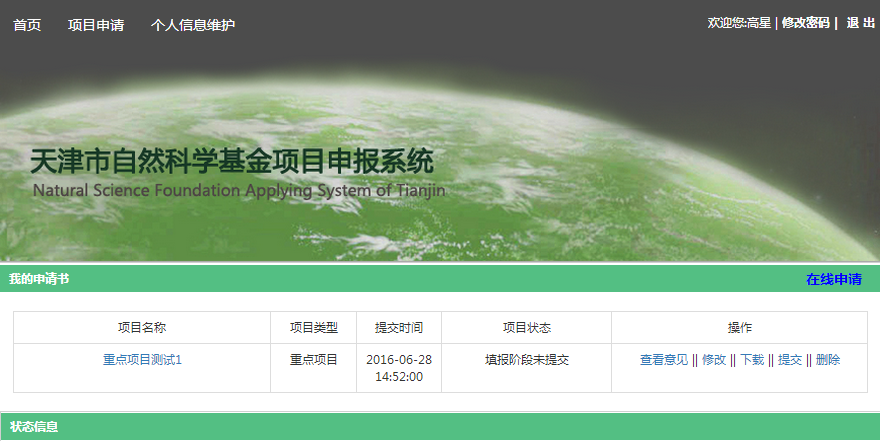 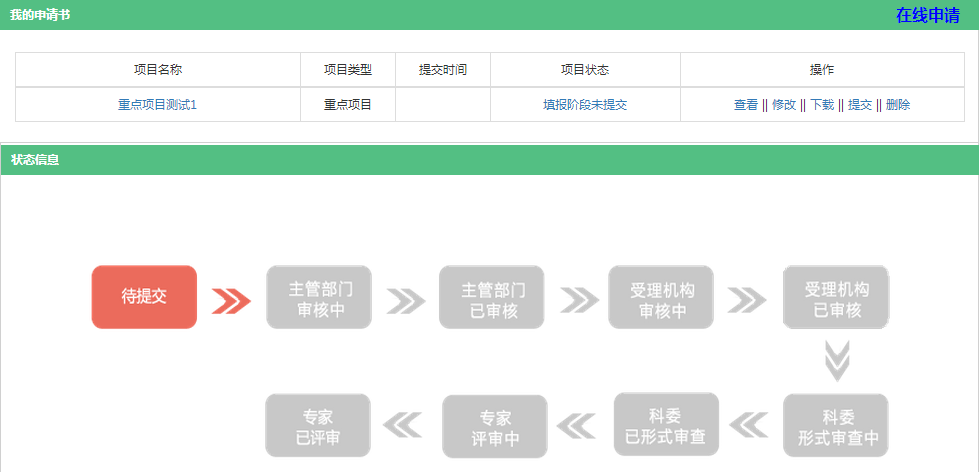 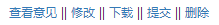 不同状态下，申请人可对申请书进行不同的操作
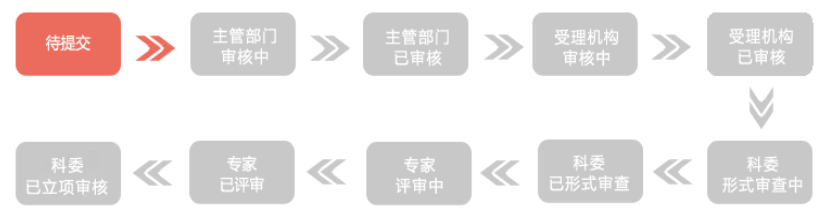 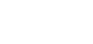 3.5.1 查看审核结果-查看/修改/下载/提交/删除
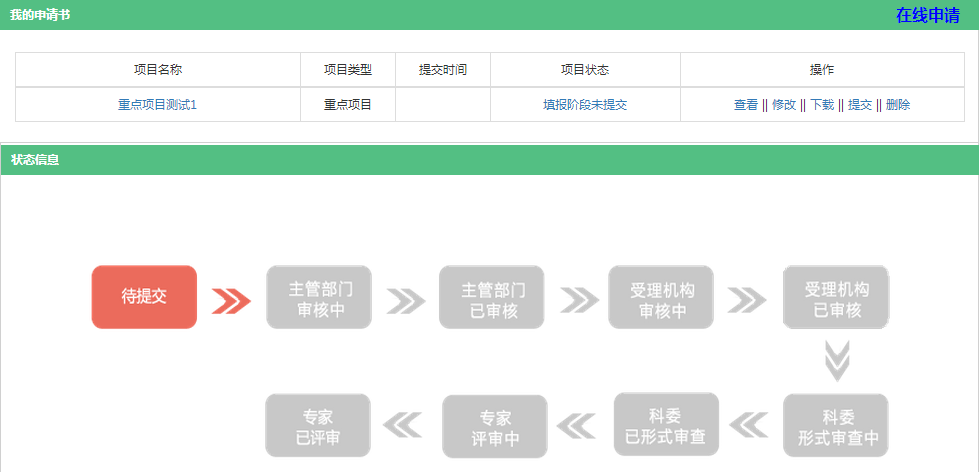 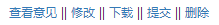 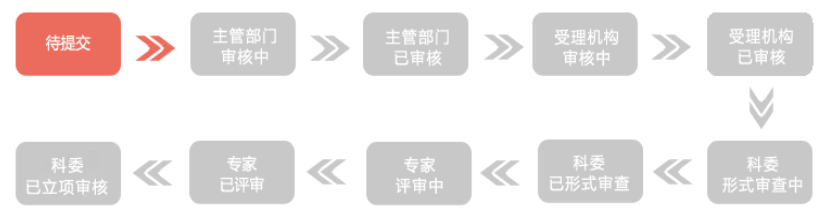 3.5.2 查看审核结果-查看/下载
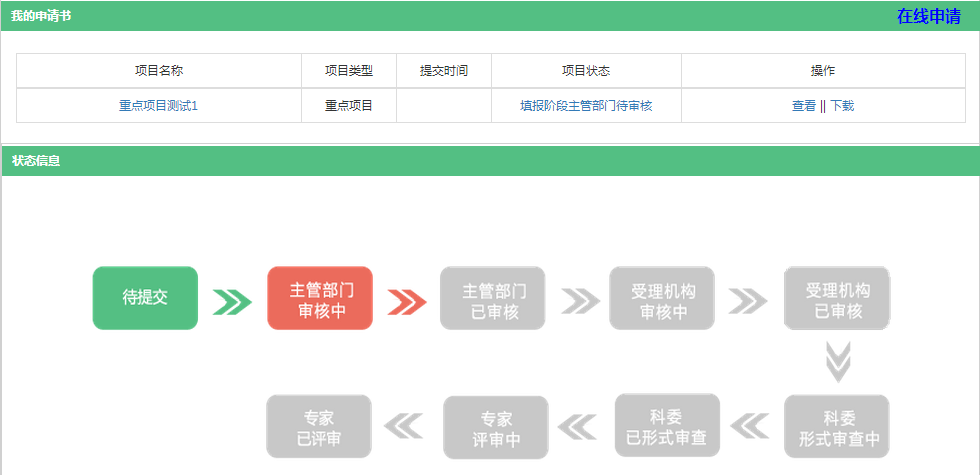 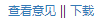 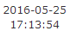 申请人提交申请书至主管部门
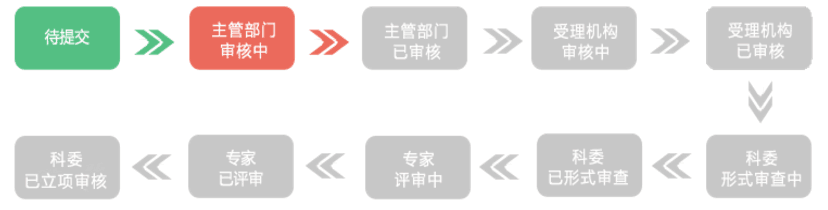 3.5.3 查看审核结果-查看/下载
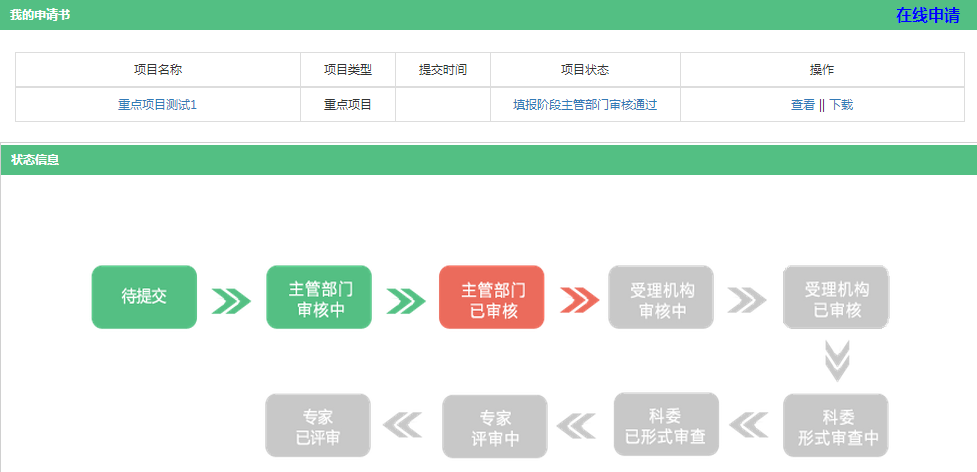 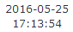 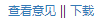 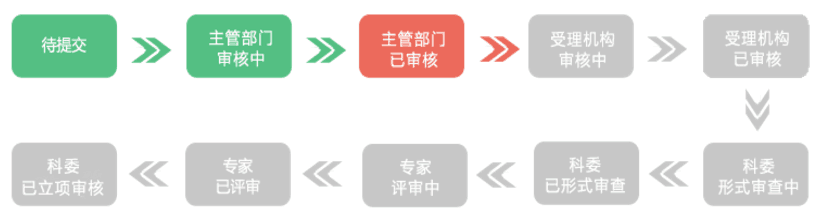 3.6.1 修改和提交-查看/修改/下载/提交/删除
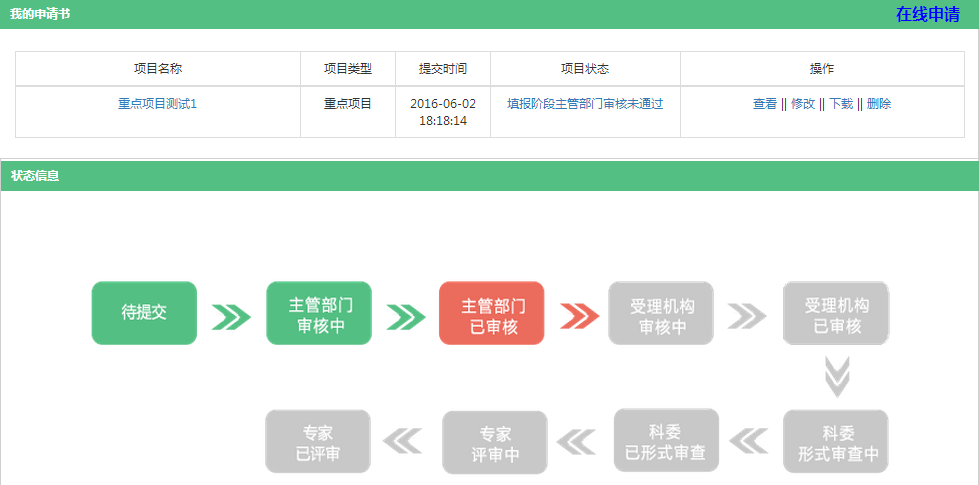 1)点击查看审核意见
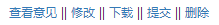 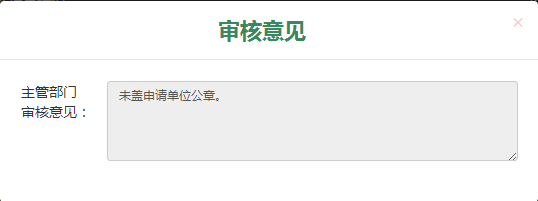 2) 修改申请书
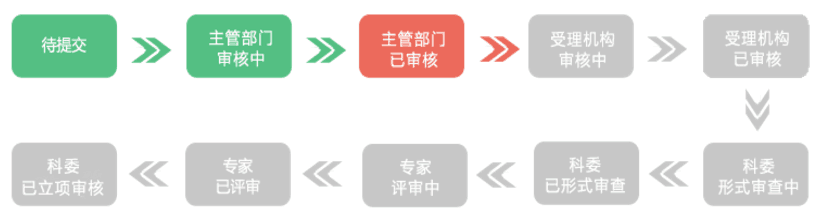 3.6.2 修改和提交-查看/修改/下载/提交/删除
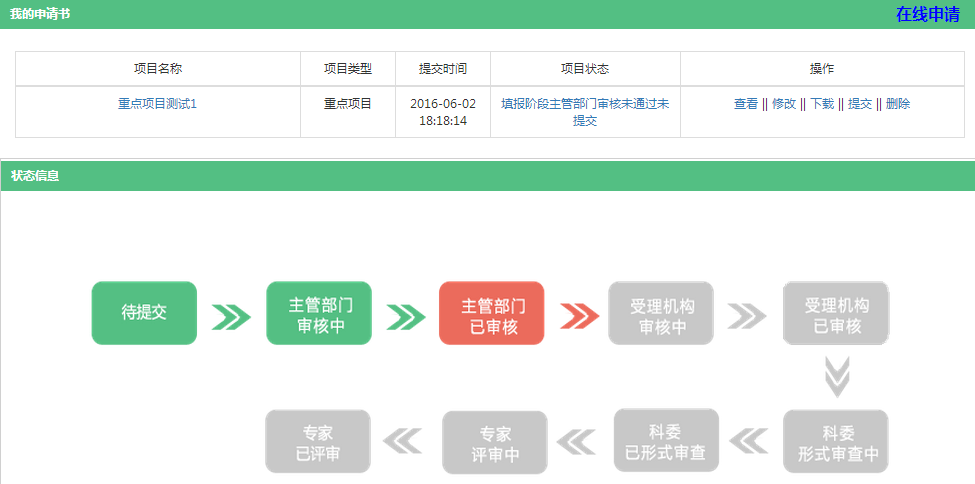 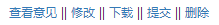 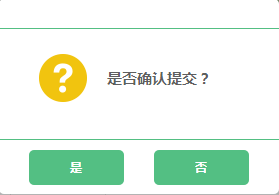 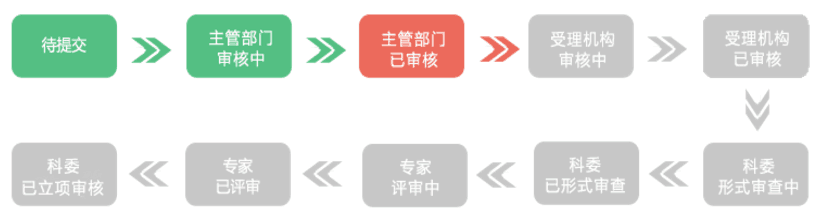 1 注册
2 登录
3 填报阶段
5 形审阶段
6 评审立项阶段
4 受理阶段
查看受理结果
修改和提交
查看立项结果
修改和提交
提交申请书
维护个人信息
填写申请书
查看审核结果
合法性检查
修改和提交
查看形审结果
4.1 查看受理结果-查看/下载
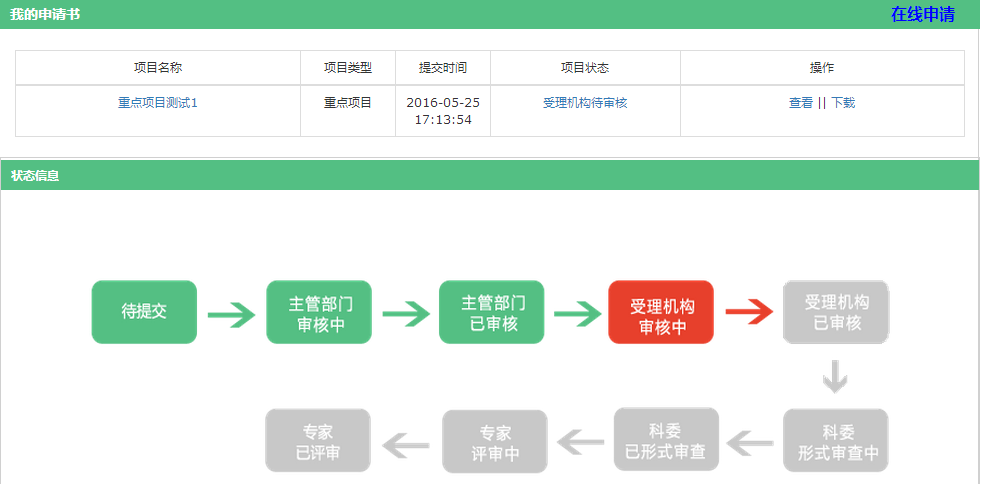 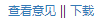 主管部门将申请书提交至受理机构
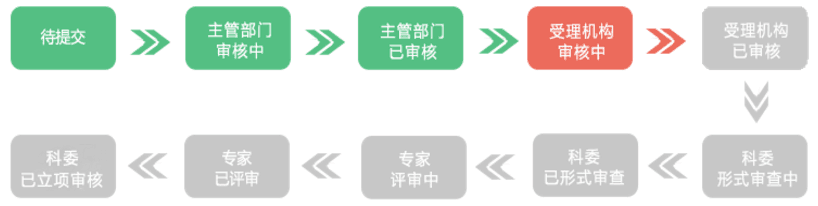 4.1 查看受理结果-查看/下载
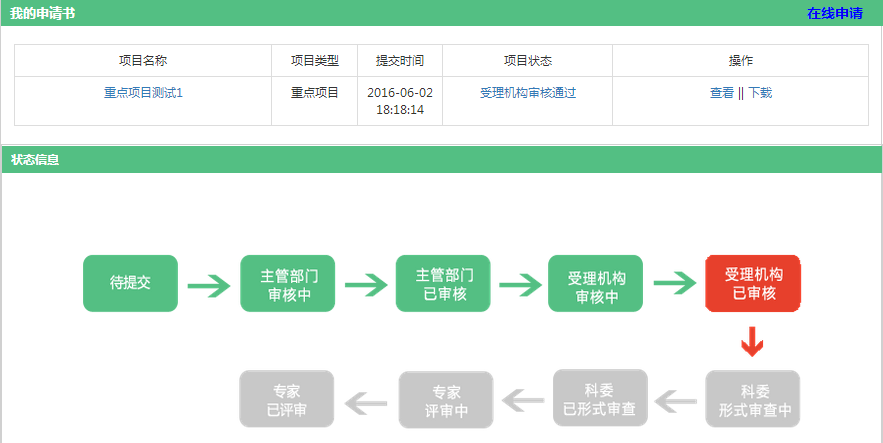 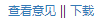 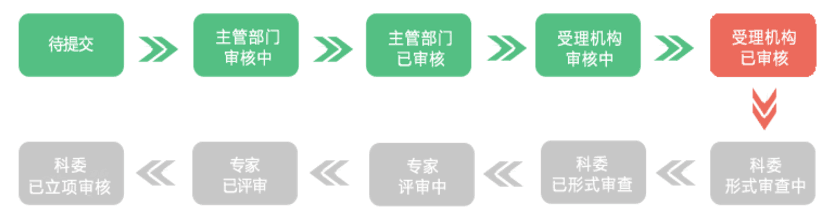 4.2 修改和提交-查看/修改/下载/提交
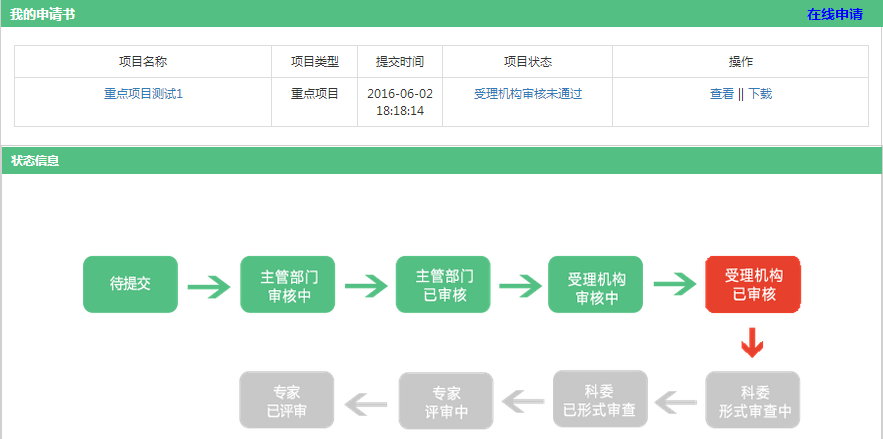 1)查看审核意见
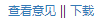 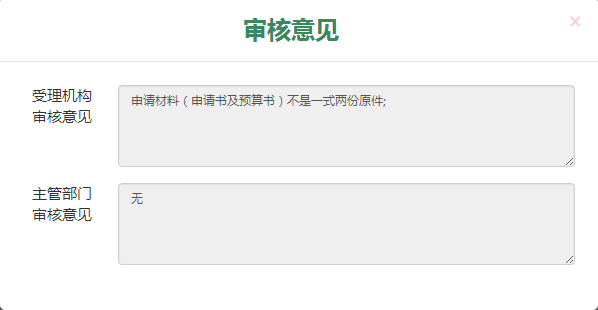 2)联系主管部门对申请人进行“告知”
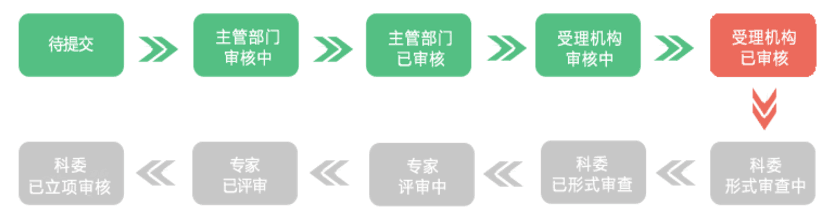 4.2 修改和提交-查看/修改/下载/提交
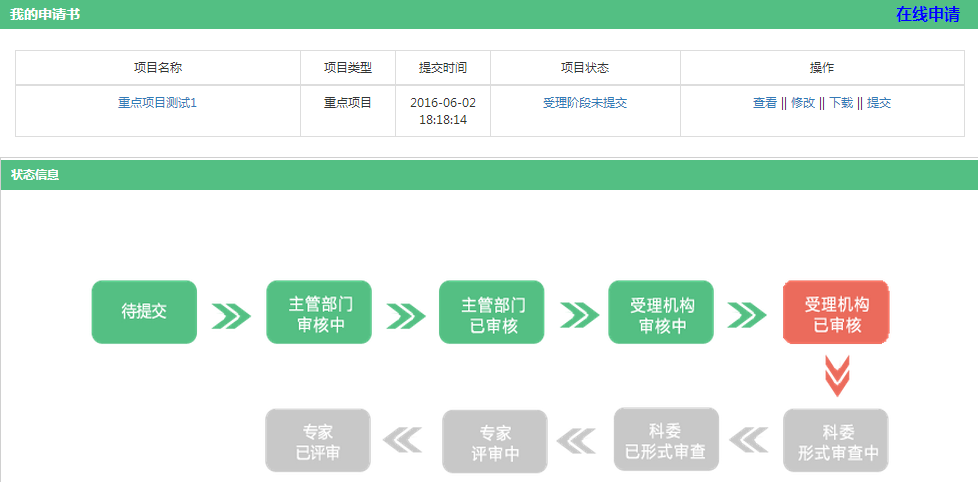 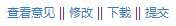 告知后,可修改或提交申请书
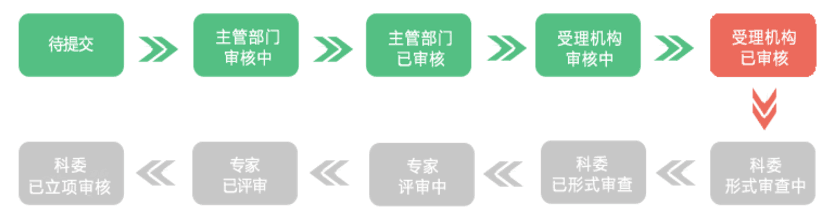 1 注册
2 登录
3 填报阶段
5 形审阶段
6 评审立项阶段
4 受理阶段
查看受理结果
修改和提交
查看立项结果
修改和提交
提交申请书
维护个人信息
填写申请书
查看审核结果
合法性检查
修改和提交
查看形审结果
5.1 查看形审结果-查看/下载
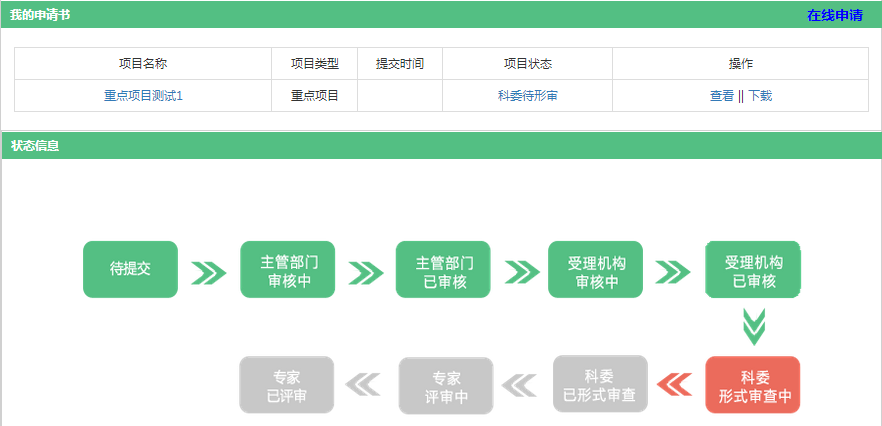 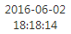 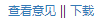 受理机构将申请书提交至科委形审人员
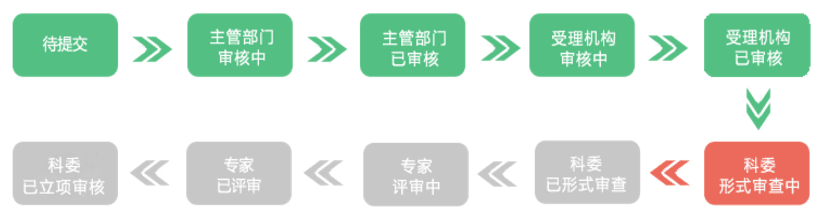 5.1 查看形审结果-查看/下载
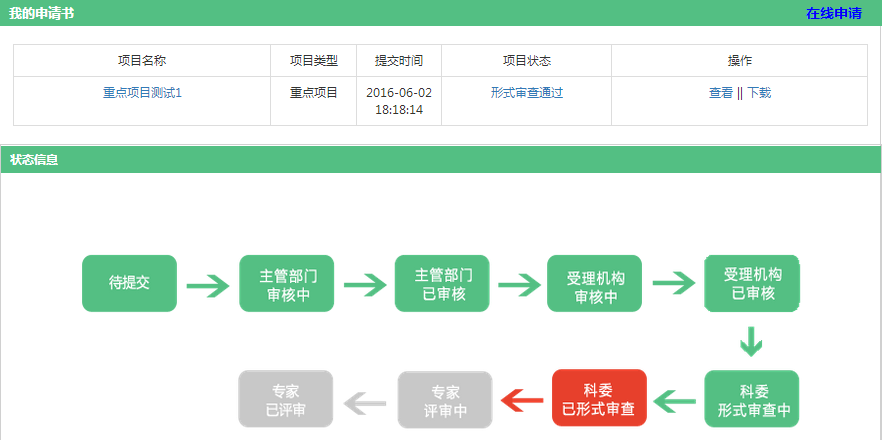 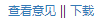 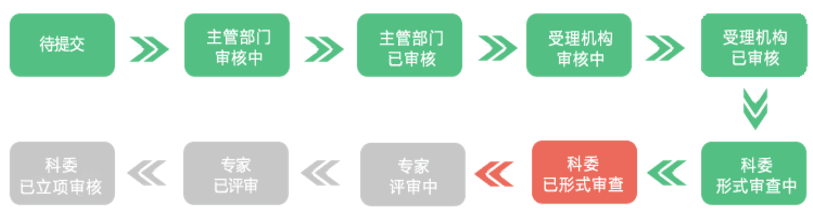 5.1 查看形审结果-查看/下载
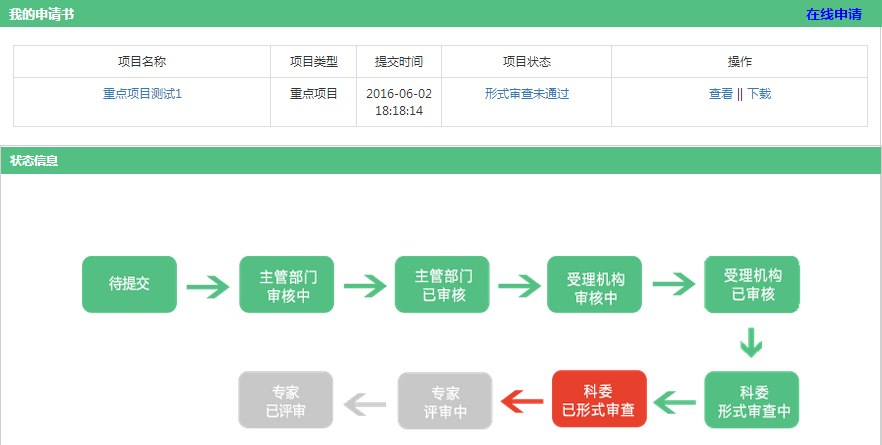 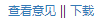 不允许修改申请书
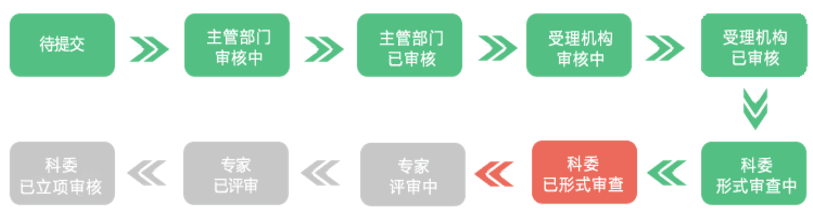 1 注册
2 登录
3 填报阶段
5 形审阶段
6 评审立项阶段
4 受理阶段
查看受理结果
修改和提交
查看立项结果
修改和提交
提交申请书
维护个人信息
填写申请书
查看审核结果
合法性检查
修改和提交
查看形审结果
6.1 查看立项结果-查看/下载
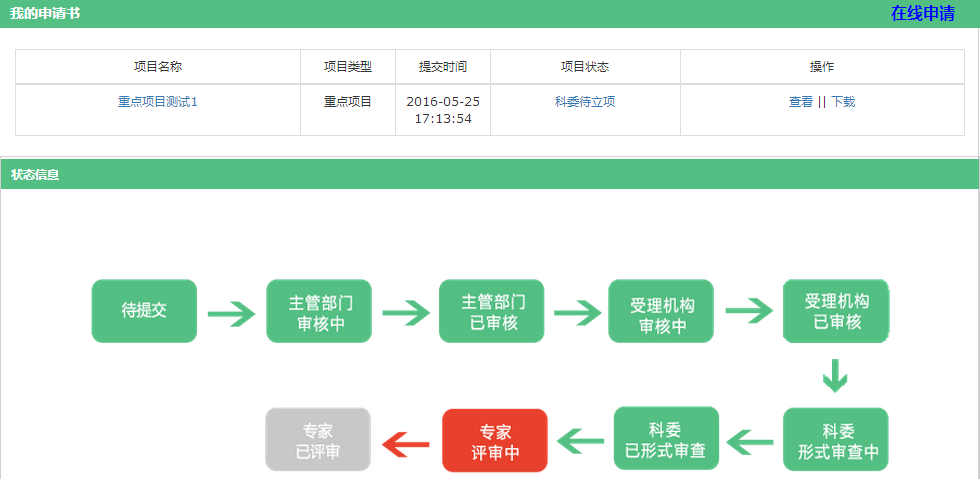 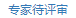 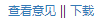 科委负责人分配专家评审项目
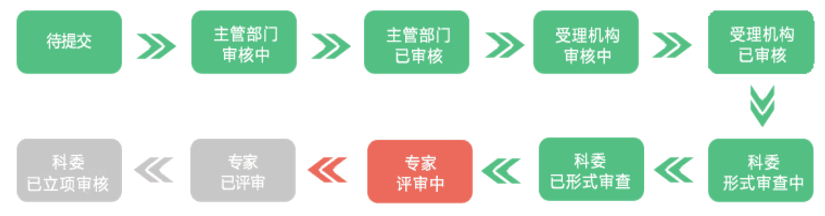 6.1 查看立项结果-查看/下载
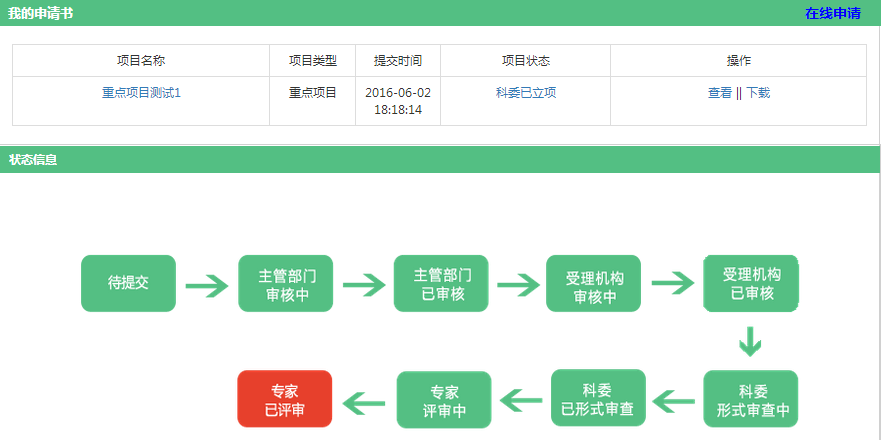 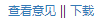 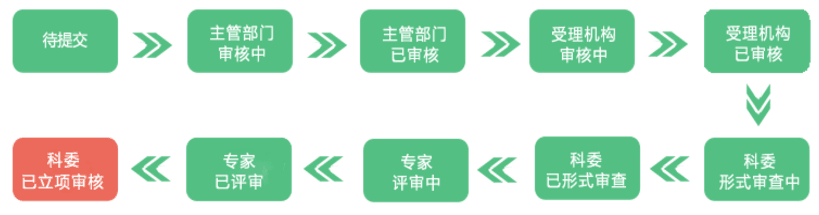 6.1 查看立项结果-查看/下载
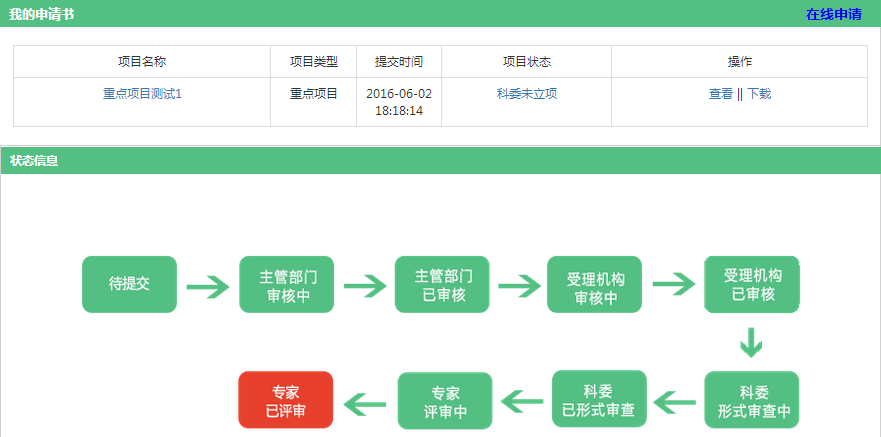 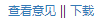 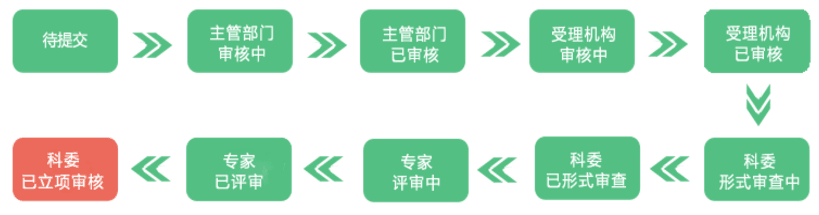 6.2 修改和提交-查看/下载
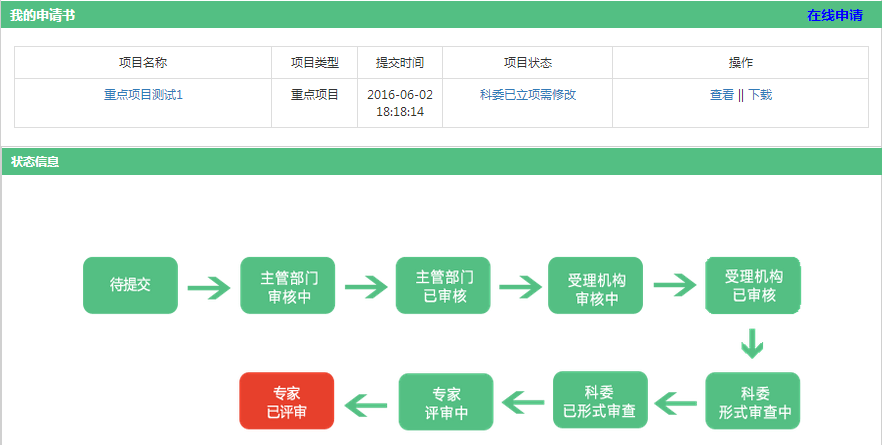 1)点击查看意见
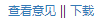 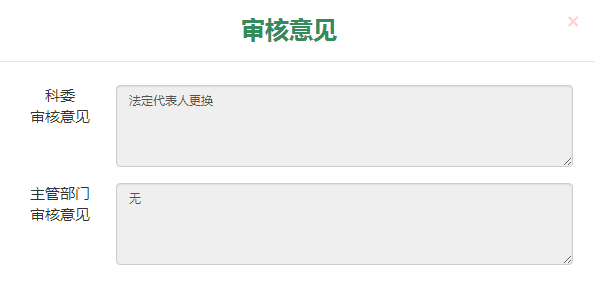 2)联系主管部门对申请人进行“告知”
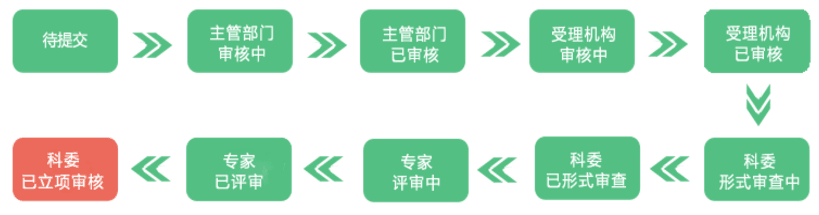 6.2 修改和提交-查看/修改/下载/提交
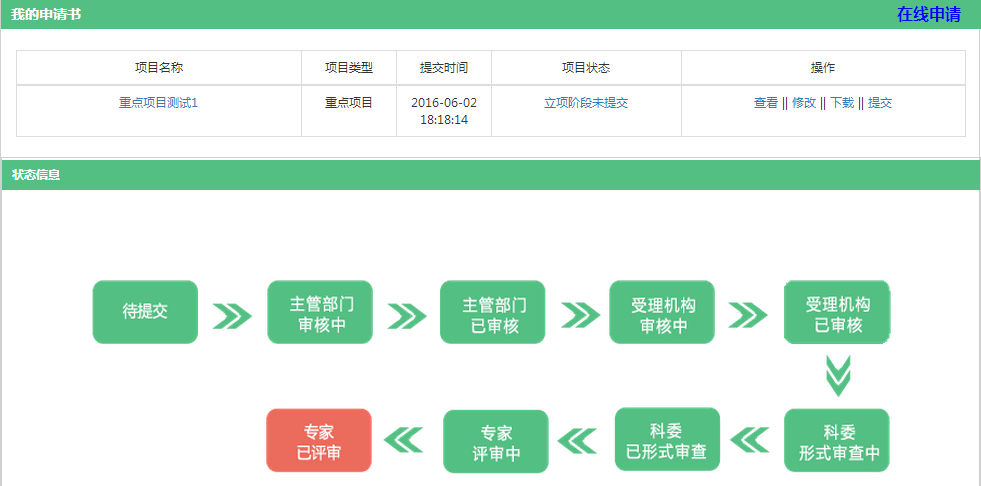 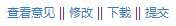 告知后, 可修改或提交申请书
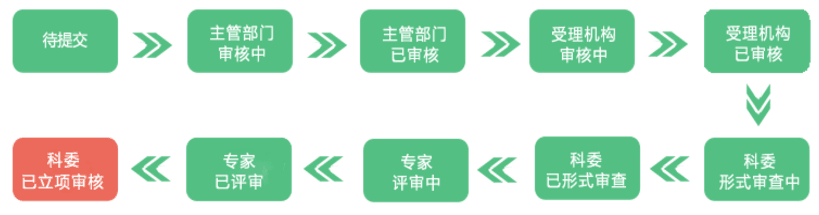 目  录
一、项目申报流程
二、申请人主要操作
三、常见问题
三、常见问题
1、适用的浏览器及屏幕分辨率。
2、注册时没有“主管部门”怎么办？
3、注册时没有“所在单位”怎么办？
4、对登录时用户名的要求是什么？
5、如果要更换“主管部门”或“所在单位”怎么办？
6、如果想更换项目类型怎么办？
7、如何查看正文和预算明细？
8、项目状态显示审核未通过,为什么不能修改申请书？
1、适用的浏览器及屏幕分辨率。
2、注册时没有“主管部门”怎么办？
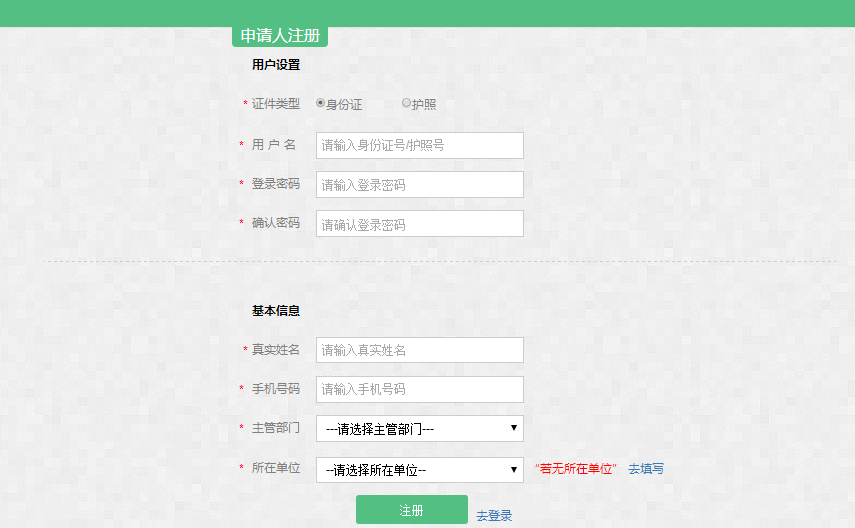 申请人需联系主管部门
3、注册时没有“所在单位”怎么办？
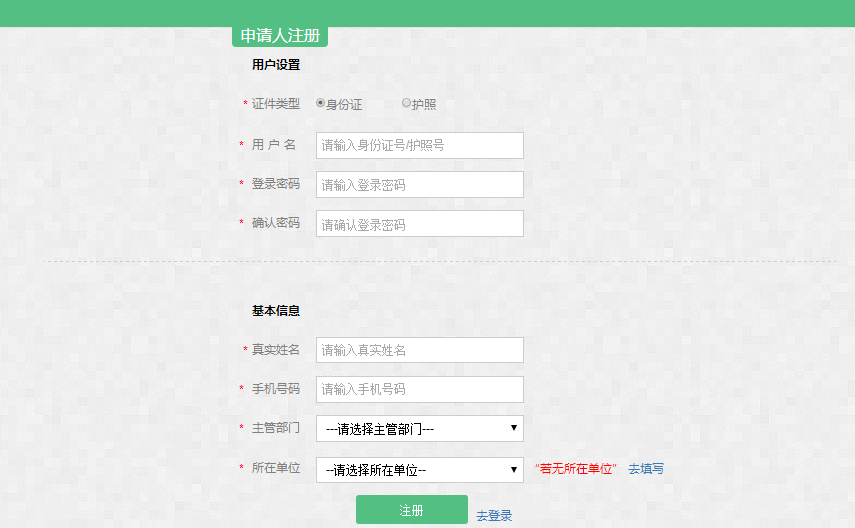 1)主管部门为局级主管部门, 需要联系主管部门
2)主管部门为区县科委委办局,需联系所在单位
3、注册时没有“所在单位”怎么办？
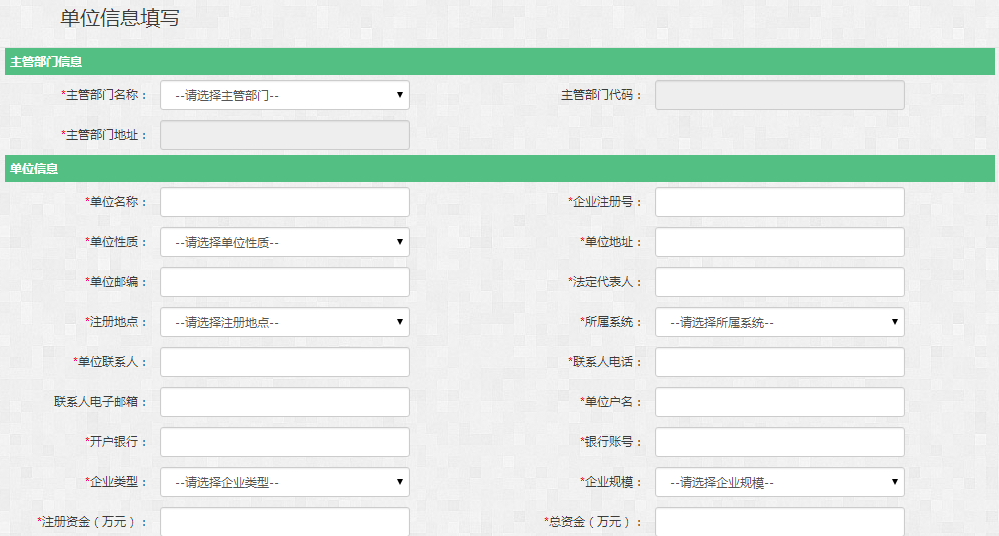 4、对登录时用户名的要求是什么？
用户名分两种：
	1）18位身份证号；
	2）护照号。
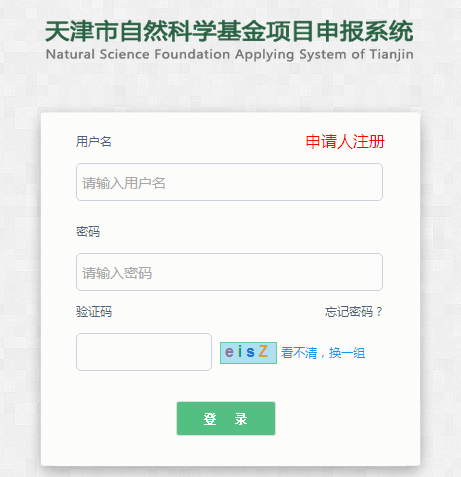 护照号规则如下，
因私普通护照号：14/15+7位数，G+8位数；
因公普通护照号：P+7位数；
公务：S+7位数或S+8位数；
外交护照号：以D开头。
5、如果要更换“主管部门”或“所在单位”
怎么办？
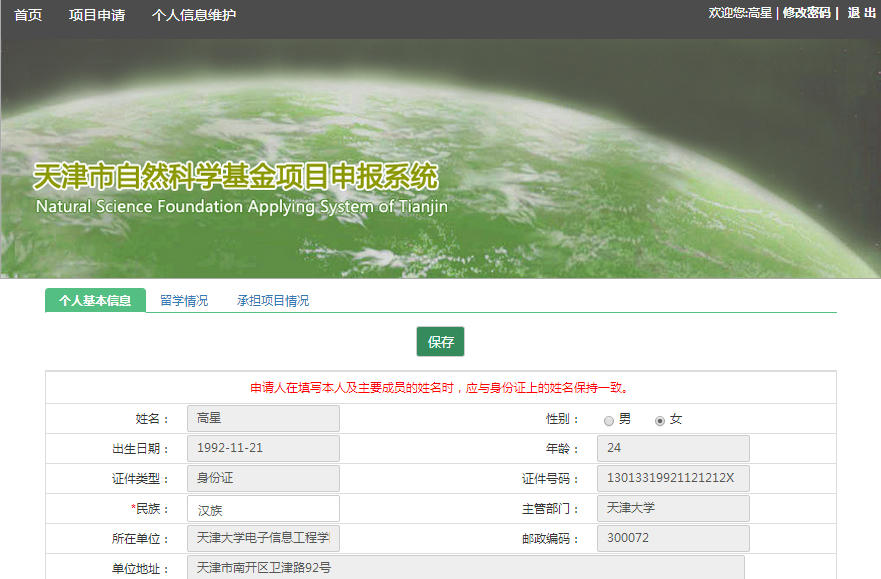 5、如果要更换“主管部门”或“所在单位”
怎么办？
您需要联系当前所选的主管部门。由主管部门将您的信息删除后，您可重新注册，然后进行项目申请。
6、如果想更换项目类型怎么办？
每个申请人只能申请一个类型的项目,填写一份申请书。
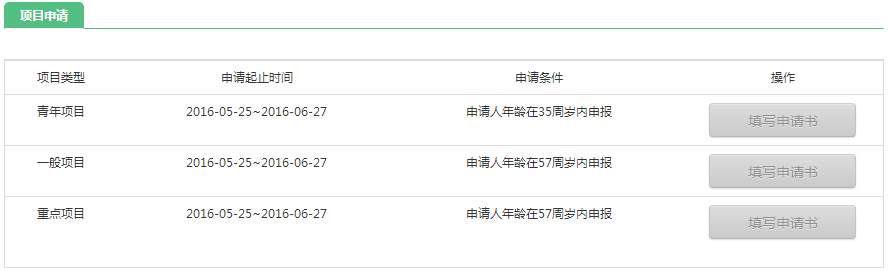 更换项目类型,需先删除已有申请书,然后重新申请项目。
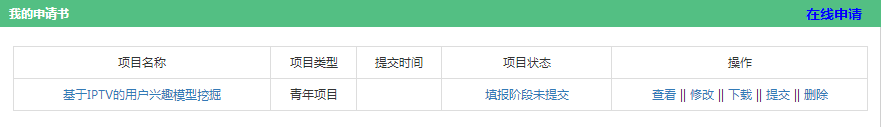 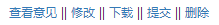 7、如何查看正文和预算明细？
1、查看“正文”，申请人需要下载申请书；
2、查看“预算明细”（重点项目），申请人需要下载重点项目预算书。
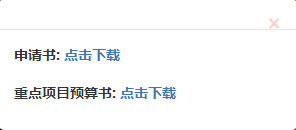 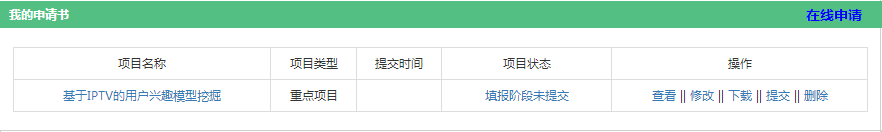 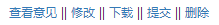 8、项目状态显示审核未通过,为什么
不能修改或提交申请书？
1、不能修改申请书原因：主管部门没有告知。
2、不能提交申请书原因：超过时间限制。
Thank You!
天津市科学技术委员会
基  础  处：022-58832857
技术支持：15122661430
邮       箱：fund2004@163.com